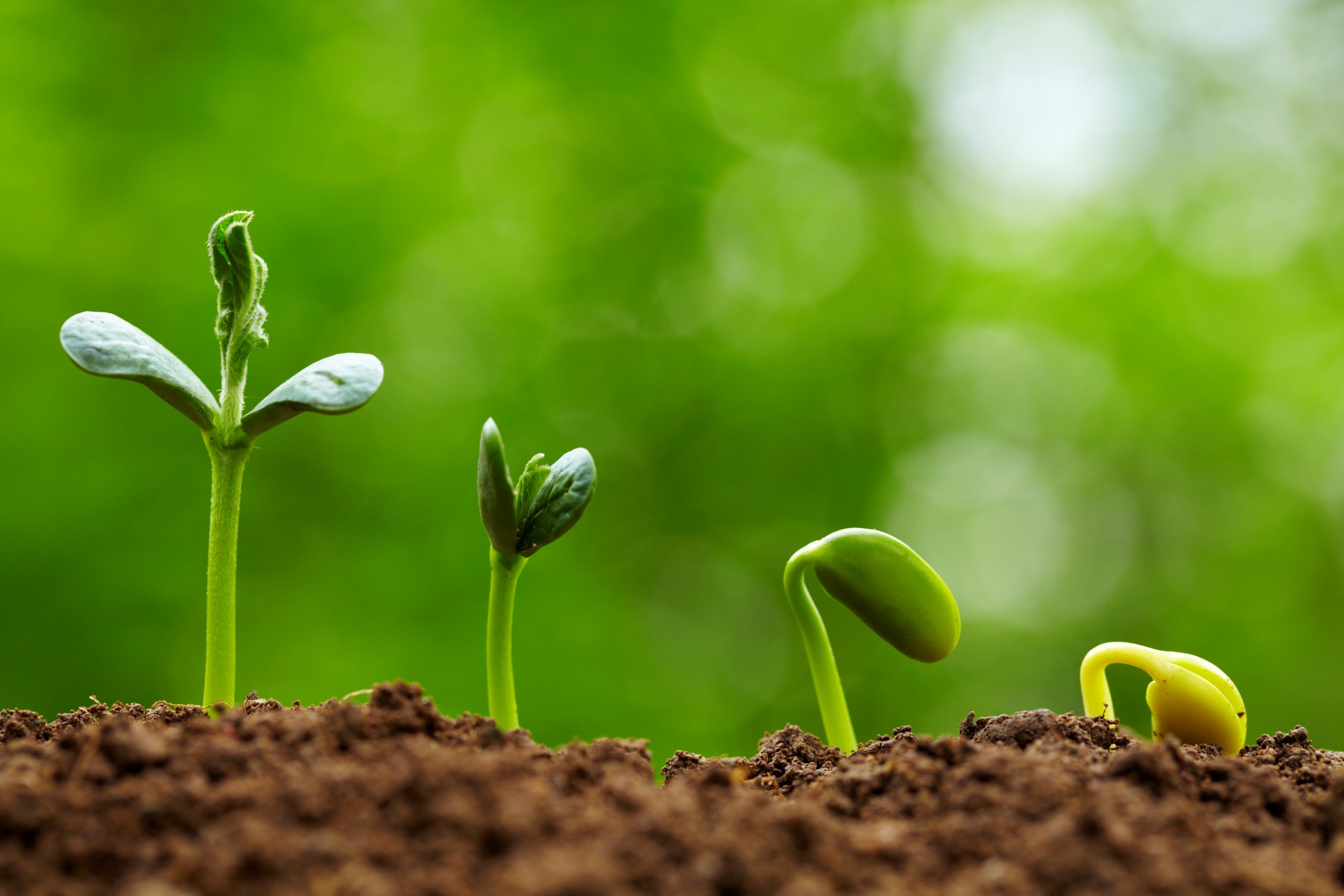 成长的喜乐(7)
林前6:9 你们岂不知不义的人不能承受神的国么？不要自欺！无论是淫乱的、拜偶象的、姦淫的、作娈童的、亲男色的、6:10 偷窃的、贪婪的、醉酒的、辱骂的、勒索的，都不能承受神的国。6:11 你们中间也有人从前是这样；但如今你们奉主耶稣基督的名，并藉着我们神的灵，已经洗净，成圣，称义了。6:12 凡事我都可行，但不都有益处。凡事我都可行，但无论那一件，我总不受他的辖制。
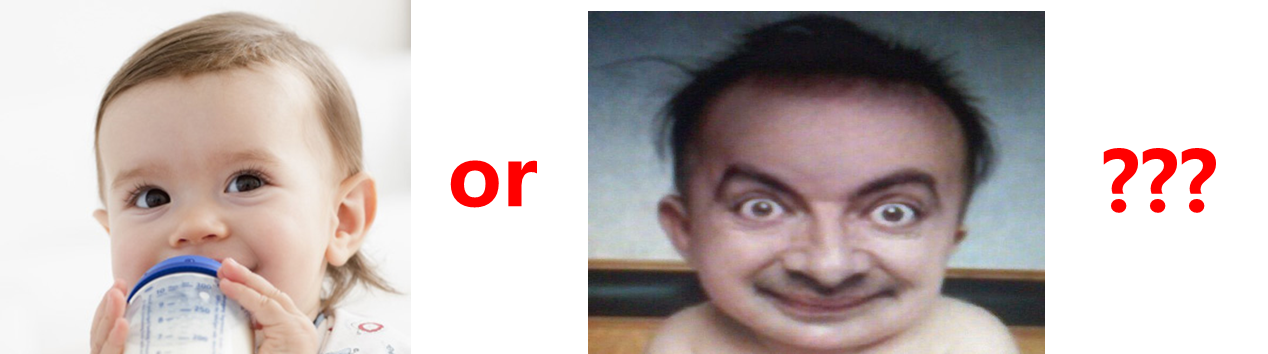 属灵人
肉体
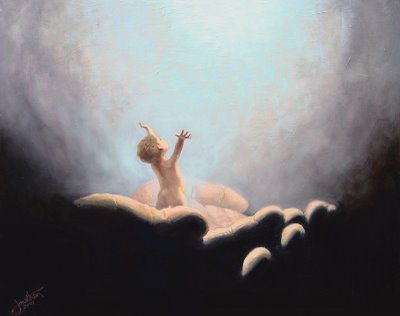 属灵恩赐：方言
林前14:2 那说方言的，原不是对人说，乃是对神说，因为没有人听出来。然而，他在心灵里却是讲说各样的奥秘。

林前14:4 说方言的，是造就自己；作先知讲道的，乃是造就教会。
属灵人
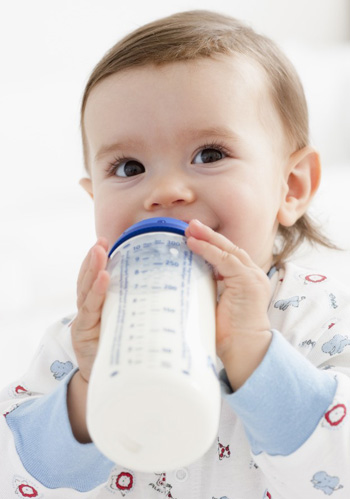 肉体
肉体
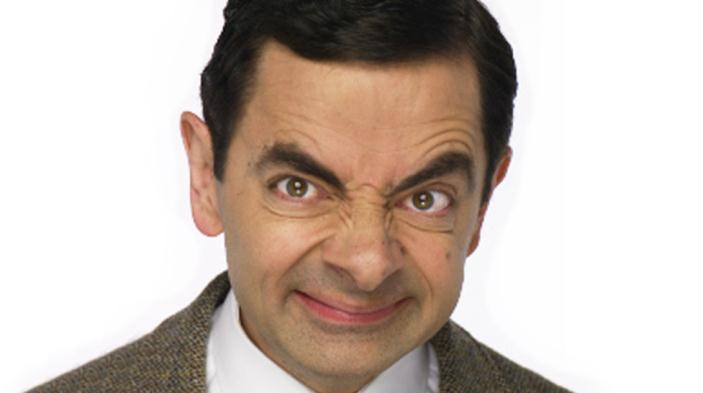 vs
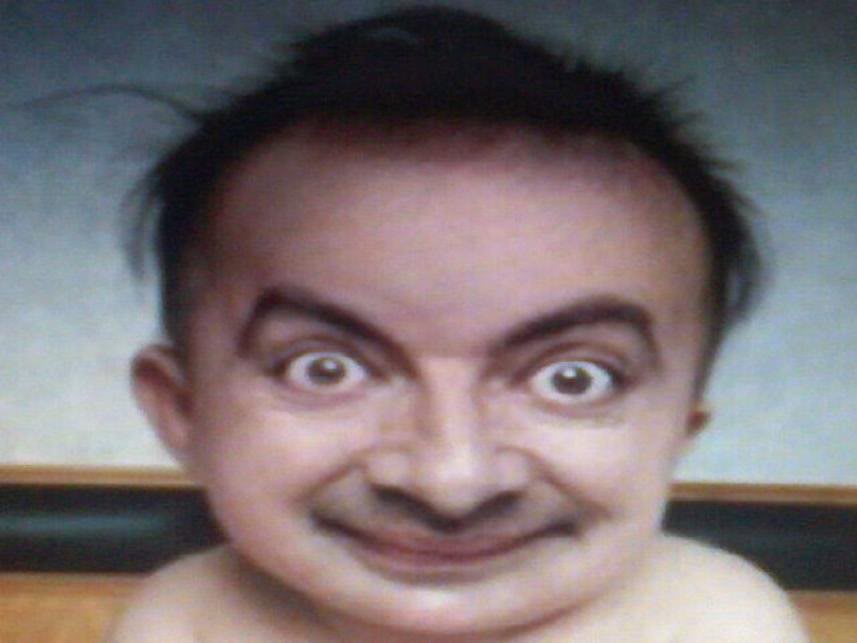 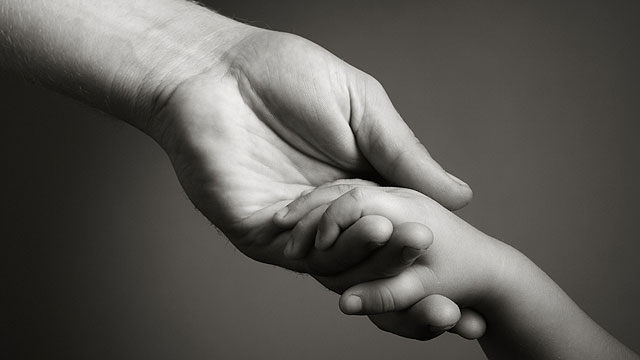 林前12:31 你们要切切的求那更大的恩赐。我现今把最妙的道指示你们。
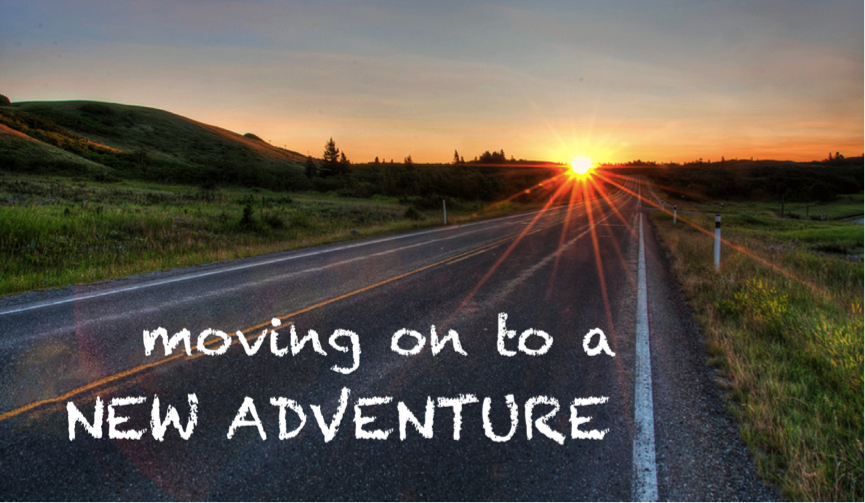 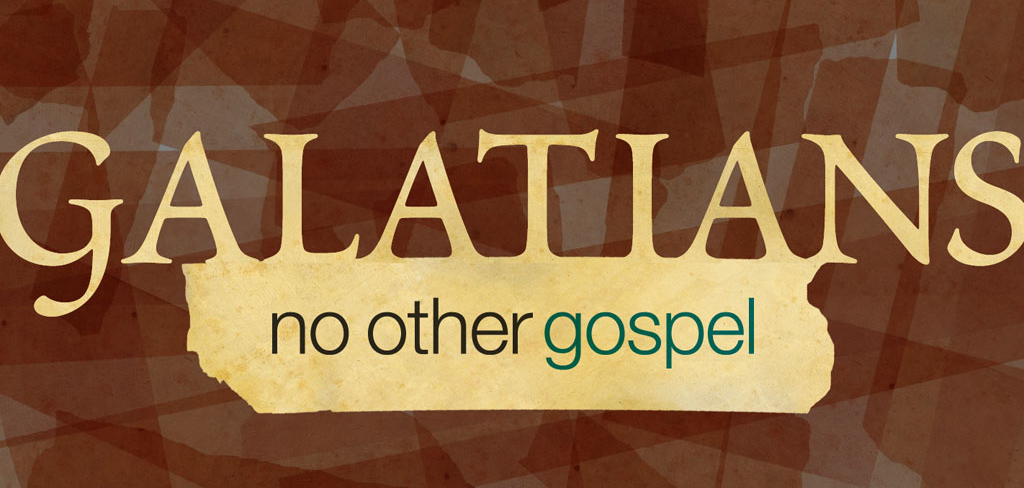 加拉太书
加1:6 我希奇你们这么快离开那藉着基督之恩召你们的，去从别的福音。1:7 那并不是福音，不过有些人搅扰你们，要把基督的福音更改了。1:8 但无论是我们，是天上来的使者，若传福音给你们，与我们所传给你们的不同，他就应当被咒诅。1:9 我们已经说了，现在又说，若有人传福音给你们，与你们所领受的不同，他就应当被咒诅。
加拉太书
加3:1 无知的加拉太人哪，耶稣基督钉十字架，已经活画在你们眼前，谁又迷惑了你们呢？
O foolish Galatians! Who has bewitched you that you should not obey the truth, before whose eyes Jesus Christ was clearly portrayed among you as crucified?
有没有正面的东西呢？
加4:1 我说那承受产业的，虽然是全业的主人，但为孩童的时候却与奴仆毫无分别，4:2 乃在师傅和管家的手下，直等他父亲预定的时候来到。4:3 我们为孩童的时候，受管于世俗小学之下，也是如此。
有没有正面的东西呢？
加3:1 无知的加拉太人哪，耶稣基督钉十字架，已经活画在你们眼前，谁又迷惑了你们呢？3:2 我只要问你们这一件：你们受了圣灵，是因行律法呢？是因听信福音呢？3:3 你们既靠圣灵入门，如今还靠肉身成全么？你们是这样的无知么？3:4 你们受苦如此之多，都是徒然的么？难道果真是徒然的么？3:5 那赐给你们圣灵，又在你们中间行异能的，是因你们行律法呢？是因你们听信福音呢？
有没有正面的东西呢？
加4:8 但从前你们不认识神的时候，是给那些本来不是神的作奴仆；4:9 现在你们既然认识神，更可说是被神所认识的，怎么还要归回那懦弱无用的小学，情愿再给他作奴仆呢？4:10 你们谨守日子、月份、节期、年分。4:11 我为你们害怕、惟恐我在你们身上是枉费了工夫。
有没有正面的东西呢？
加5:2 我保罗告诉你们，若受割礼，基督就与你们无益了。5:3 我再指着凡受割礼的人确实的说，他是欠着行全律法的债。5:4 你们这要靠律法称义的，是与基督隔绝，从恩典中坠落了。
属灵孩童的难题：经历了神的恩典，体验、明白了罪的恶果，想要进一步经历救恩，却不知如何脱离律法的方法
加4:22 因为律法上记着，亚伯拉罕有两个儿子，一个是使女生的，一个是自主之妇人生的。4:23 然而，那使女所生的是按着血气生的；那自主之妇人所生的是凭着应许生的。4:24 这都是比方：那两个妇人就是两约。一约是出于西乃山，生子为奴，乃是夏甲。4:25 这夏甲二字是指着亚拉伯的西乃山，与现在的耶路撒冷同类，因耶路撒冷和她的儿女都是为奴的。4:26 但那在上的耶路撒冷是自主的，她是我们的母。4:27 因为经上记着：不怀孕、不生养的，你要欢乐；未曾经过产难的，你要高声欢呼；因为没有丈夫的，比有丈夫的儿女更多。4:28 弟兄们，我们是凭着应许作儿女，如同以撒一样。4:29 当时，那按着血气生的逼迫了那按着圣灵生的，现在也是这样。4:30 然而经上是怎么说的呢？是说：把使女和他儿子赶出去！因为使女的儿子不可与自主妇人的儿子一同承受产业。4:31 弟兄们，这样看来，我们不是使女的儿女，乃是自主妇人的儿女了。
加4:22 因为律法上记着，亚伯拉罕有两个儿子，一个是使女生的，一个是自主之妇人生的。4:23 然而，那使女所生的是按着血气生的；那自主之妇人所生的是凭着应许生的。4:24 这都是比方：那两个妇人就是两约。一约是出于西乃山，生子为奴，乃是夏甲。4:25 这夏甲二字是指着亚拉伯的西乃山，与现在的耶路撒冷同类，因耶路撒冷和她的儿女都是为奴的。4:26 但那在上的耶路撒冷是自主的，她是我们的母。4:27 因为经上记着：不怀孕、不生养的，你要欢乐；未曾经过产难的，你要高声欢呼；因为没有丈夫的，比有丈夫的儿女更多。4:28 弟兄们，我们是凭着应许作儿女，如同以撒一样。4:29 当时，那按着血气生的逼迫了那按着圣灵生的，现在也是这样。4:30 然而经上是怎么说的呢？是说：把使女和他儿子赶出去！因为使女的儿子不可与自主妇人的儿子一同承受产业。4:31 弟兄们，这样看来，我们不是使女的儿女，乃是自主妇人的儿女了。
加4:22 因为律法上记着，亚伯拉罕有两个儿子，一个是使女生的，一个是自主之妇人生的。4:23 然而，那使女所生的是按着血气生的；那自主之妇人所生的是凭着应许生的。4:24 这都是比方：那两个妇人就是两约。一约是出于西乃山，生子为奴，乃是夏甲。4:25 这夏甲二字是指着亚拉伯的西乃山，与现在的耶路撒冷同类，因耶路撒冷和她的儿女都是为奴的。4:26 但那在上的耶路撒冷是自主的，她是我们的母。4:27 因为经上记着：不怀孕、不生养的，你要欢乐；未曾经过产难的，你要高声欢呼；因为没有丈夫的，比有丈夫的儿女更多。4:28 弟兄们，我们是凭着应许作儿女，如同以撒一样。4:29 当时，那按着血气生的逼迫了那按着圣灵生的，现在也是这样。4:30 然而经上是怎么说的呢？是说：把使女和他儿子赶出去！因为使女的儿子不可与自主妇人的儿子一同承受产业。4:31 弟兄们，这样看来，我们不是使女的儿女，乃是自主妇人的儿女了。
自由
自由（Freedom, Liberty ）是一个政治哲学中的概念，在此条件下人类可以自我支配，凭借自由意志而行动，并为自身的行为负责。
https://zh.wikipedia.org/wiki/自由
天然人的不自由
加1:10 我现在是要得人的心呢？还是要得神的心呢？我岂是讨人的喜欢么？若仍旧讨人的喜欢，我就不是基督的仆人了。1:11 弟兄们，我告诉你们，我素来所传的福音不是出于人的意思。1:12 因为我不是从人领受的，也不是人教导我的，乃是从耶稣基督启示来的。
天然人是自我中心的（讨他们的喜欢就得顺着他们）

天然人是活在缺乏里面的（讨他们喜欢就得满足他们的缺乏感）
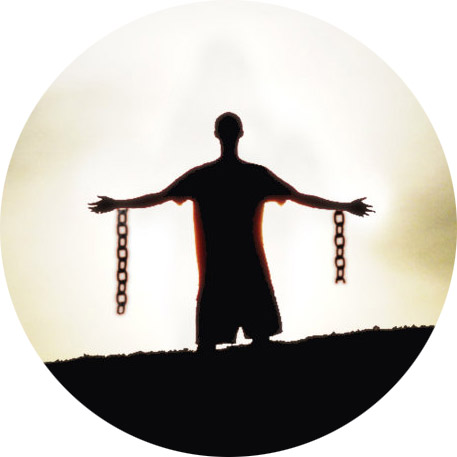 天然人的不自由
加1:10 我现在是要得人的心呢？还是要得神的心呢？我岂是讨人的喜欢么？若仍旧讨人的喜欢，我就不是基督的仆人了。1:11 弟兄们，我告诉你们，我素来所传的福音不是出于人的意思。1:12 因为我不是从人领受的，也不是人教导我的，乃是从耶稣基督启示来的。
撒上15:22 撒母耳说：耶和华喜悦燔祭和平安祭，岂如喜悦人听从他的话呢？。。。15:24 扫罗对撒母耳说：我有罪了，我因惧怕百姓，听从他们的话，就违背了耶和华的命令和你的言语。
天然人的不自由
加1:10 我现在是要得人的心呢？还是要得神的心呢？我岂是讨人的喜欢么？若仍旧讨人的喜欢，我就不是基督的仆人了。1:11 弟兄们，我告诉你们，我素来所传的福音不是出于人的意思。1:12 因为我不是从人领受的，也不是人教导我的，乃是从耶稣基督启示来的。
太16:22 彼得就拉着他，劝他说：主阿，万不可如此！这事必不临到你身上。16:23 耶稣转过来，对彼得说：撒但，退我后边去罢！你是绊我脚的；因为你不体贴神的意思，只体贴人的意思。
天然人的不自由
加1:10 我现在是要得人的心呢？还是要得神的心呢？我岂是讨人的喜欢么？若仍旧讨人的喜欢，我就不是基督的仆人了。1:11 弟兄们，我告诉你们，我素来所传的福音不是出于人的意思。1:12 因为我不是从人领受的，也不是人教导我的，乃是从耶稣基督启示来的。
约16:32 看哪，时候将到，且是已经到了，你们要分散，各归自己的地方去，留下我独自一人；其实我不是独自一人，因为有父与我同在。
天然人的不自由
加1:13 你们听见我从前在犹太教中所行的事，怎样极力逼迫残害神的教会。1:14 我又在犹太教中，比我本国许多同岁的人更有长进，为我祖宗的遗传更加热心。
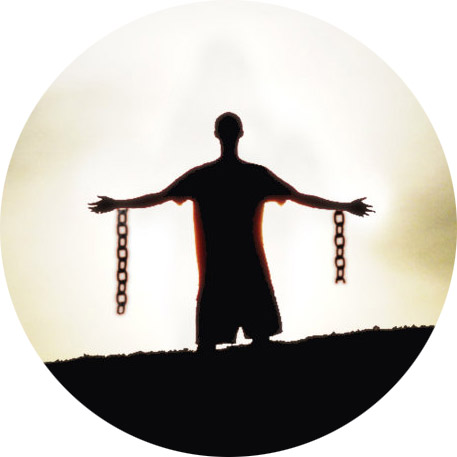 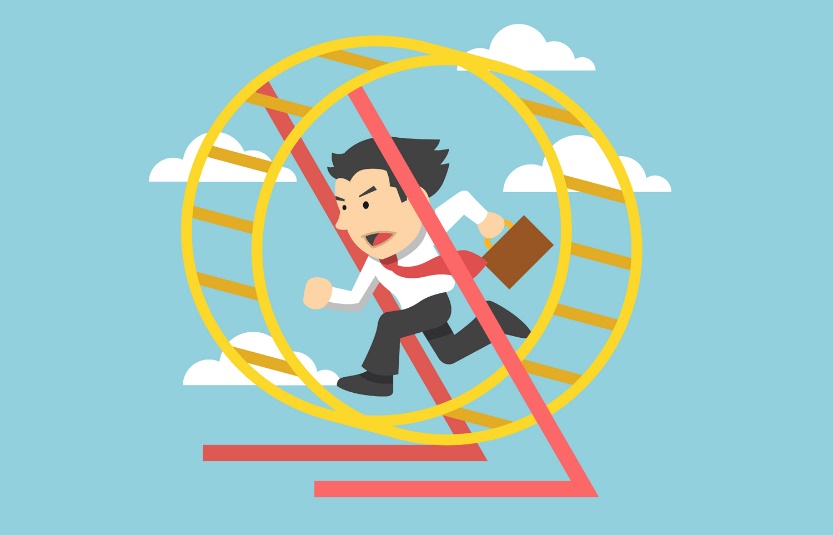 天然人的价值及成功是建立在与周围的人相比
天然人的不自由
加1:13 你们听见我从前在犹太教中所行的事，怎样极力逼迫残害神的教会。1:14 我又在犹太教中，比我本国许多同岁的人更有长进，为我祖宗的遗传更加热心。
内心总是不确定自己的价值

总是无法享受自己已经拥有的

骄傲、自卑、嫉妒都是这种观念自然的产物
天然人的价值及成功是建立在与周围的人相比
天然人的不自由
加1:13 你们听见我从前在犹太教中所行的事，怎样极力逼迫残害神的教会。1:14 我又在犹太教中，比我本国许多同岁的人更有长进，为我祖宗的遗传更加热心。
林前4:7 使你与人不同的是谁呢？你有甚么不是领受的呢；若是领受的，为何自夸，彷彿不是领受的呢？4:8 你们已经饱足了！已经丰富了！不用我们，自己就作王了！我愿意你们果真作王，叫我们也得与你们一同作王。
天然人的价值及成功是建立在与周围的人相比
天然人的不自由
加2:5 我们就是一刻的工夫也没有容让顺服他们，为要叫福音的真理仍存在你们中间。2:6 至于那些有名望的，不论他是何等人，都与我无干。神不以外貌取人。那些有名望的，并没有加增我甚么，2:7 反倒看见了主託我传福音给那未受割礼的人，正如託彼得传福音给那受割礼的人。
天然人的得胜是建立在肉体的强大
林后12:10 我为基督的缘故，就以软弱、凌辱、急难、逼迫、困苦为可喜乐的；因我甚么时候软弱，甚么时候就刚强了。
天然人的不自由
加2:11 后来，矶法到了安提阿；因他有可责之处，我就当面抵挡他。2:12 从雅各那里来的人未到以先，他和外邦人一同吃饭，及至他们来到，他因怕奉割礼的人，就退去与外邦人隔开了。2:13 其余的犹太人也都随着他装假，甚至连巴拿巴也随夥装假。
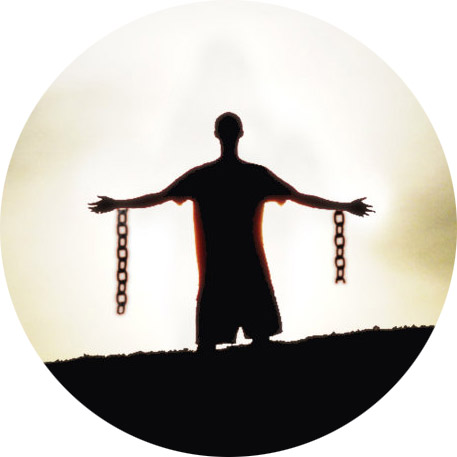 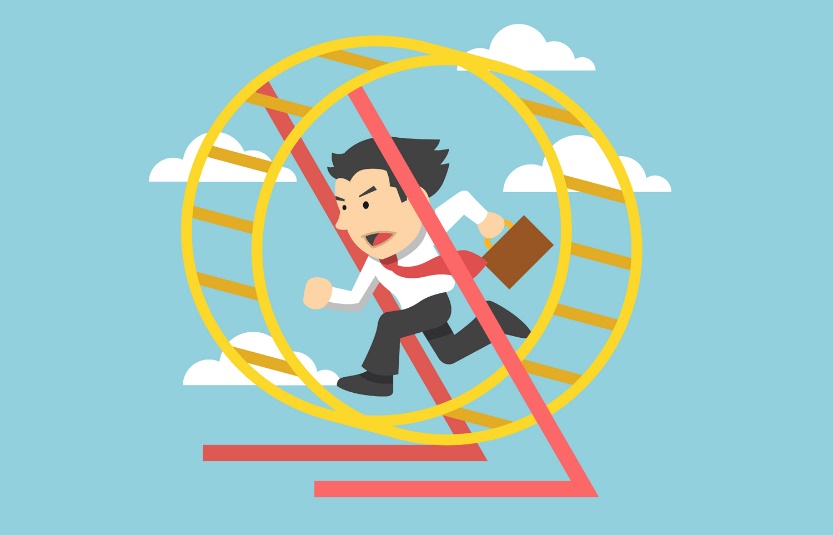